Лекція 8.  ЕСТЕТИЧНИЙ ФЕНОМЕН МИСТЕЦТВА
План
1. Предмет мистецтва.
2. Функції мистецтва.
3. Теорії походження мистецтва.
4. Художня культура суспільства.
5. Видова специфіка мистецтва.
6. Видатні музеї світу.
 
Основні поняття: мистецтво, онтологічність мистецтва, віртуальна реальність в мистецтві, художня картина світу, художній феномен трансцендентного.
Література
1. Естетика: Підручник / За заг. ред. докт. філ. наук, проф. Л.Т. Левчук. – К.: Вища школа, 2000. – 399 с. – (Бібліотека ЗНУ).
2. Куренкова Р.А. Эстетика: Учебник. – М.: ВЛАДОС-ПРЕСС, 2003. – 368 с. – (Сайт «ПлатонаНет»).
3. Овинникова Ю.А., Рожковский Б.В. Эстетика: курс лекций / Ю.А. Овинникова, В.Б. Рожковский. – Ростов н/Д: Феникс, 2008. – 350 с.
Венера Мілоська ( Лувр)
мармурова статуя богині Афродіти, датована приблизно 150 до н. е. Нині експонується в Луврі, Париж. Автор невідомий.
Нещодавно навколо Музею російсько-української війни в Дніпрі, який раніше називався музеєм АТО, вибухнув скандал. Тут відкрилася виставка картин із зображенням оголених жіночих тіл. Всі вони скалічені, не мають рук. Розгорнулося дискусія - Пам'ять чи оголені груди?
Український художнік Сергій Захаров виставив кілька провокаційних  робіт, які назвав «Календарь Венера війни».
Він про війну, Україну і красу, — пояснює Сергій Захаров. — Переосмислюючи образець античної краси, скульптурну фігуру Венери Мілоської, я вижу, що ми восхищаємось її природним явищем, незважаючи на незавершення. Так і ця  війна калечит нас, но ми лишаємося  живими. Саме краса жіночого тіла є метафоричною перемогою над жахливою смертю і увагою є продовженням життя. Задумано як своерідний календарь, по місяцям, від лютого до перемоги.
Точки зору на цю проблему
1. Відкрилася виставка оголених жіночих тіл зі знівеченими руками (до речі, чому саме жінок і саме рук?), — пише Дар'я Андрусенко-Якотюк, військовослужбовець, волонтер. — Панове, ви сьогодні розчавили мене. Ви своє рішення перекреслили моє минуле. Ви стерли дев'ять років мого життя. Сьогодні я, ветеран АТО, ООС, мобілізована, волонтер, вдова Героя із позивним «Бек» підполковника Олексія Башева опинилася в якійсь трагікомедії.
Ганна Теряник, співробітниця Музею російсько-української війни, волонтер та письменниця.
Вона щоранку вмикає світло в залі з цими картинами, а ввечері вимикає. Зізнається, що спочатку побачила у цих творах трагедію, а наступного дня вже інше. Довго розглядала обличчя. Погляди. І руки. Їхня відсутність теж виявилася різною.

– Це справжнє мистецтво у справжньому місці, – переконана Ганна Теряник. – Автор картин – Сергій Захаров. Він із Донецька, зараз живе у Києві. Свого часу був у полоні у днрівців, вони його катували. І це перша виставка цих творів Сергія. Для них йому позували справжні жінки. Є й героїні із Дніпра. Вони знали, що будуть зображені без рук. Далі експозиція подорожуватиме містами України та поїде за кордон. Впевнена, що такі виставки мають бути. Це чесно та красиво – оголена свобода. Ці жінки прагнуть свободи, миру і нашої Перемоги.
Прекрасне
Можна вважати прекрасним, красивим те, що викликає бажання побачити, послухати, прочитати ще раз; те, що викликає яскраві почуття та переживання;  це духовне, чуттєве ставлення людини до світу, яке може бути вільним від повсякденної практичної потреби.  Найбільш близькі за значенням такі поняття: гармонійне, досконале, гарне, вродливе, яскраве. Прекрасними є процеси, явища дійсності, твори мистецтва, які надають людині відчуття свободи і повноти життя завдяки  отриманню насолоди і духовного піднесення.
ПРЕКРАСНЕ
Характеристиками прекрасного є пропорція, симетрія, міра, довершеність форми, упорядкованість, гармонія та досконалість.Підкреслюється, що для сучасного розуміння прекрасного  характерна історичність, соціальність, національне і навіть політичне забарвлення.
ЕСТЕТИЗАЦІЯ ПОТВОРНОГО
Відбувається радикальне розширення творчих кордонів і через них розрив із традиційними очікуваннями від мистецтва. З'являється «мистецтво» у сфері “немистецтва”. Кордони сфери естетичного йдуть вже далеко за простір мистецтва і окуповують простір повсякденності. Зазначимо, що в нових художніх практиках поняття краси вже не є основним. Відбувається  естетизація потворного, яке в сучасній культурній практиці стає  етико-естетичною проблемою. Включення до процесу естетизації феноменів, які з позицій класичної естетики розуміються як потворні, набирає масштабні розміри.
Томас Гейнсборо Women in Blue
МИСТЕЦТВО
Принципова відмінність предмета мистецтва й науки:
1) предметом науки є об’єктивна реальність, об’єктивні закони буття;
2) предметом мистецтва є ціннісні сенси втягненої в культуру реальності.
	На відміну від науковця, котрого цікавить буття таким, яке воно є, художник зображає власні переживання, емоції від споглядання дійсності.
Засобами зображення ціннісних сенсів дійсності в мистецтві є:
метафори 
порівняння
уособлення, 
гіперболи.

 Наука ж у пізнанні дійсності цього не допускає.
Функції мистецтва за сферами
1) Стосовно людини: виховна функція – забезпечує розвиток її духовного потенціалу, спілкування з минулими поколіннями й іншими культурами.
2) Щодо суспільства: естетична функція – надає естетичної привабливості та поетичності буденному життю; функція соціалізації – забезпечує духовне долучення індивіда до соціуму.
3) Стосовно природи: перетворювальна – перетворює природу для підвищення її естетичного потенціалу; естетична – прикрашення природи.
4) У сфері культури: функція самосвідомості – надає інформацію про внутрішній стан культури; комунікативна функція – забезпечення спілкування з іншими культурами.
5) Для власних потреб: функція саморегуляції – впливає на художній розвиток мистецтва, на творчість сучасників через авторитет класики та засвоєння досвіду попередніх періодів у розвитку мистецтва й різних національних шкіл, художніх течій, опановуючи наявний професійний досвід.
На кожному історичному етапі відбуваються зміни провідних функцій мистецтва
1. В традиційних культурах панівною є функція соціалізації індивіда; 
2. В культурі інноваційно-креативного типу, що розвивається на Заході  з Нового часу, – функція індивідуалізації; 
3. В культурі тоталітарних держав – соціально-організаційна.
Доведено що:
вік людства й вік мистецтва не збігаються;
різниця – вік людства та вік мистецтва різняться на 900 000 – 2 000 000 років;
перші твори мистецтва людство починає створювати в період Верхнього палеоліту – 40 000-20 000 pp. до н.е.
Теорії походження мистецтва
1) Теорія надлишкової енергії Герберта Спенсера. Аналізуючи тваринний світ, Г. Спенсер за принципом аналогії переніс висновки й на людський світ. 
Ученого цікавили питання: чому котенята так активно граються; чому соловейко співає; чому пава розпускає хвіст? Пояснення Г. Спенсера: така поведінка тварин – це результат наявності в організмі тварин живої надлишкової енергії, що характерне й для організму людини. Звідки ж ця надлишкова енергія з’являється?
Спочатку людство в пошуках житла та їжі за умов постійної зовнішньої загрози використовувало всю природну енергію. І лише з часом, пройшовши шлях поступової адаптації, з полегшенням власного фізичного існування, вона не використовувала всієї енергії, що, відповідно, стала перетворюватися на надлишкову. Наслідком цього стало її тяжіння до неутилітарної зайнятості – гри і творчої діяльності.
2) Теорія гри та розваг (Іоганн Хейзінга «Homo Ludens», Карл Бюхер «Робота і ритм», Ернст Гроссе «Походження мистецтва»).
Автори цієї теорії теж обрали метод аналогії.
З початками людської цивілізації пов’язаний феномен гри. Гра – це методична людська діяльність, з якої формується мистецтво. З мистецтва народжується практика (гра-мистецтво-праця).
Аналізуючи вікові періоди в розвитку людини (дитина грається – юнак працює, граючи (безкорисно) – доросла людина працює), К. Бюхер і Е. Гроссе переносять ці висновки на розвиток людської історії: в період дитинства людства відбувається гра, дорослішаючи, людина переносить гру через мистецтво в працю.
Аргументами проти цієї концепції
1) підведення загального до конкретного (філософська помилка); 
2) на розвиток дитини впливає система виховання батьків, які дають можливість підійти до практики через гру, адже коли мова йде про людське суспільство, то постає питання, хто чи що тут відіграє роль вихователя – батька (морально-психологічна помилка).
На виправдання сказаного К. Бюхер увів поняття «ритм» (практично всі трудові процеси підкоряються законам ритму), хоча багато вчених вважають, що ритм стосується лише певної практичної діяльності.
3) Теорія Чарльза Дарвіна («Походження людини і статевий добір»).
Чарльз Дарвін наполягав на ролі чуттєвості в житті тварини, зокрема вважав, що відчуття краси є і у світі тварин (не є привілеєм лише людини). Людина отримує чуттєвість у спадок від тварин. Вона тільки збагачує його внутрішню структуру.
Аргументом проти такої теорії:
1) доведення про відсутність у тварин змінності інстинкту (не йде мова про дресерування);
 2) проблема вибору та якісної оцінки характерна лише для людини.
Художня культура суспільства поєднує такі рівні:
1) організаційно-інституційний -полягає в організації творчого процесу, процесу спілкування творів мистецтва з глядачами. Інститути художньої культури –музеї, бібліотеки, театри, цирки, кінотеатри, книгарні, кіностудії, художні студії, художні галереї та виставки та ін.
2) духовно-змістовий - полягає в тому, що на кожному етапі історії, попри особливості видів мистецтва, існує їх певна духовна єдність. Приміром, єдиний тип художньої свідомості характерний для художників, драматургів, композиторів XX ст.
3) морфологічний рівень культури пов’язаний з тим, що кожна епоха переживає зміну видо-родо-жанрового «лідера» (скажімо, основними мистецтвами Античності були театр і скульптура; Середньовіччя – архітектура; епохи Відродження – живопис; XVII-XVIII століть – музика, театр; XIX ст. – література, музика; ХХ-ХХІ століть – кіно, медіамистецтво, музика).
Видова специфіка мистецтва
Види мистецтва – це форми художньо-творчої діяльності, що різняться між собою, передовсім, способом матеріального втілення художнього змісту (слово – для літератури, звук – для музики  тощо).
Найбільш відвідувані музеї світу
Музеї світу
В 2021 році близько 8,9 млн. осіб відвідали Лувр, французький музей, 
У Нью-Йорку Метрополітен-музей був другим найбільш відвідуваним місцем, а Британський музей опинився  на третьому місці.Ще два лондонських музеї - Національна галерея і галерея Тейт Модерн-зайняли четверте і п'яте місце відповідно.
Лувр залишається популярними, тому що тут представлена ​​робота Леонардо да Вінчі Мона Ліза "серед інших скарбів".
Відвідуваність художніх галерей продовжує зростати, незважаючи на епідемію, воєнні конфдікти, глобальну рецесію. Аналітики відзначають загальну світову тенденцію до зростання інтересу до культури та мистецтва.
Зростання популярності музеїв і галерей у світі відображає неминущу привабливість і значимість картин старих майстрів сьогодні, а також силу залучення уваги широкої громадськості до виставок.
Ермітаж
Вид з Неви на комплекс будинків Державного Ермітажу: зліва направо Ермітажний театр — Старий Ермітаж — Малий Ермітаж — Зимовий палац; (Новий Ермітаж міститься за Старим).
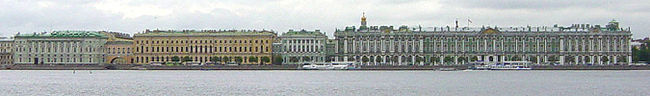 Ермітаж (від фр. ermitage — місце всамітнення) в Санкт-Петербурзі (Росія)  — один із найбільших у світі художніх і культурно-історичних музеїв.
Виник в 1764 як приватне зібрання Катерини II, відкритий для публіки в 1852. Містить колекції пам'ятників культур Давнього Сходу,Давнього Єгипту,Античності та Середньовіччя, мистецтва Західної і Східної Європи, археологічних та мистецьких пам'яток Азії, слов'янської культури VIII — XIX століть.
Відвідувачі – 2 400 000 ( дані за 2020 рік)
Директор – академік Піотровський Михайло Борисович
Сайт -  http://www.hermitagemuseum.org
Ендаумент-фонд Ермітажу
В березні 2011 року в столиці Росії підписані документи про створення в Ермітажі цільового грошового фонду — ендаумент-фонду. Адже кожний музей — це не тільки експонати і експозиції, а й ремонти, придбання нових артефактів.
	Відкривається рахунок, на який залучають кошти меценатів. Фондом керує окрема фірма, що вкладає кошти в якийсь бізнес, а музей отримує відсотки. Гроші фонду витрачати заборонено, витрачають тільки відсотки. На рахунок ендаумент-фонду Ермітажу російський бізнесмен Володимир Потанін вже зробив внесок у 5 мільйонів доларів. Практику створення ендаумент-фондів планують поширити і на інші значні музеї Росії.
	Ендаумент-фонд — відомий у США фінансовий засіб підтримки музеїв, університетів. Так, цільовий грошовий фонд найстарішого в Сполучених Штатах Гарвардського університету становить 36 мільярдів доларів.
Лувр
Лувр — один з найбільших музеїв світу, розташований на правому березі Сени в першому окрузі Парижу. Музей Лувр демонструє 35 000 експонатів, від найдавніших часів до 19 століття на площі понад 60 000 м².
	Музей розташований в палаці Лувру, який був побудований як фортеця в кінці 12 століття при Филіпі 2. Будівля розширювалась багато разів, сформувавши сучасний палац Лувр. В 1682 році Людовік Х1Y вибрав Версальский Палац як свою резиденцію, а Лувр перетворився в місце зберігання королівської колекції, зокрема, з 1692 року, колекції античної скульптури.
	Починаючи з 2008 року, експонати музею розділені на 8 колекцій: Стародавній Схід,   Стародавній Єгипет, Стародавня Греція, Етрурія та Рим, Мистенцтво Ісламу, Скульптури, Предмети мистецтва, Образотворче мистецтво, Графічне мистецтво.
 Лувр — найбільш відвідуваний художній музей у світі, в 2011 році його відвідали 8,9 млн. людей.
ЛУВР
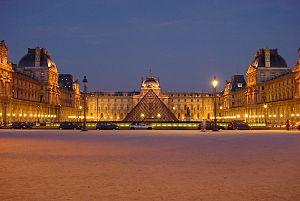 Лувр
Це найбільш відвідуваний музей у світі, в середньому 15 000 відвідувачів в день, 65 відсотків з яких складають туристи. Лувр став об’єктом підвищеної уваги завдяки книзі американського письменника Дена Брауна "Код да Ві́нчі" і знятому в 2006 році однойменному фільмі на основі цієї книги. Музей заробив 2,5 млн. доларів США, надавши право на знімання фільму в своїх галереях.
Лувр
Персонал Лувру становить більше 2000 працівників на чолі з директором Анрі Луаретом, який звітує перед французьким міністерством культури та комунікації. Під керівництвом Луарета політика Лувру зазнала змін, дозволивши музею надавати і позичати більше експонатів, ніж раніше. З 2006 по 2009 Лувр надав свої роботи для Музею високого мистецтва в Атланті, штат Джорджія, і отримав за це 6,9 млн. дол США, які були використані на ремонт приміщення музею. Відкриття філіалу музею в столиці Об’єднаних Арабських Еміратів Абу-Дабі збільшило також додаткові надходження для Лувру.  Анрі Луарете більш незалежний в прийняті рішень, за його керівництва більш ніж 90 відсотків загальної площі музею тепер доступні для демонстрації експонатів кожен день, проти 74 відсотків у 2001 році. Він ввів безкоштовний вхід в п'ятницю увечері, подовжив роботу музею, фонд придбання творів мистецтва збільшився з $4,5 млн. в 2004 до $36 млн. в 2007.
РЕОРГАНІЗАЦІЇ ЛУВРА
Лувр зазнав декілька значних реорганізацій. Найбільша — створення музея д'Орсе і передача туди всіх творів від 1848 по 1914 роки. Саме в музей д'Орсе увійшли картини імперссіоністів і інших мистецьких напрямків. Твори майстрів 20 століття збирає, вивчає і експонує Музей сучасного мистецтва імені Жоржа Помпіду. Хронологічно експозиції Лувра закінчуються 1848 роком.
 В Луврі знаходиться одна з найбільших колекцій картин, скульптур і інших зразків європейського та французького мистецтва. В його колекції є такі відомі твори, як Джоконда (Мона Ліза), Венера Мілоська, Ніка Самофракійська, картини Рембрандта, Тіціана і Леонардо да .
 У 1989 р. в центрі палацу була додана скляна піраміда, створена китайско-американским архітектором Й. М. Пейєм.
Д’Орсе – музей образотворчих і прикладних мистецтв, Париж, Франція.
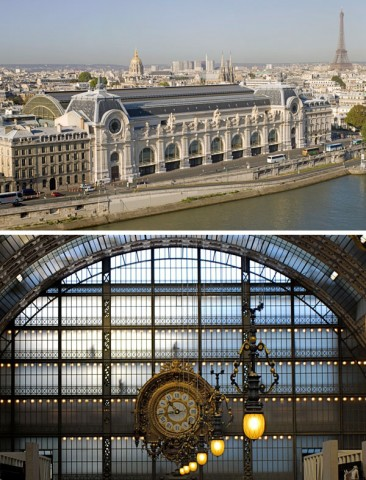 Скляна піраміда Лувру
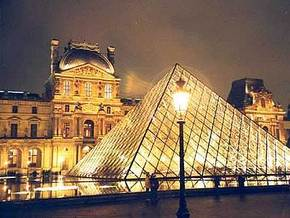 ЛУВР
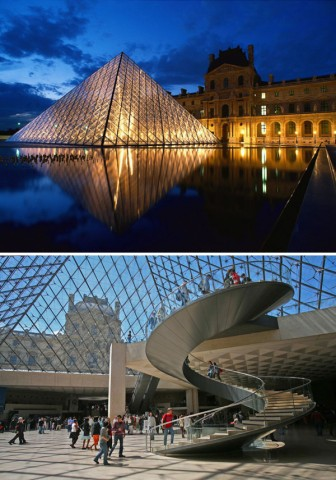 Ієронімус Босх (1450-1516, Нідерланди)
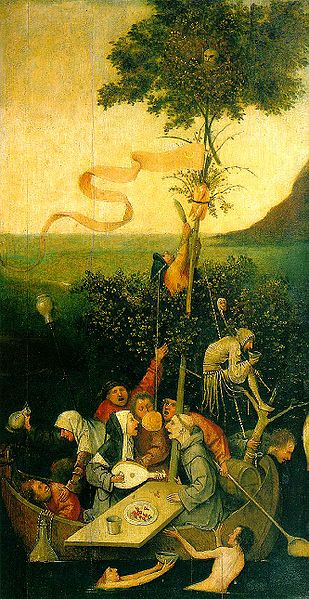 Корабель дурнів
Лувр в Абу-Дабі
В 2012 році в Абу-Дабі був збудований філіал музею Лувр. Згідно з 30-річною угодою, підписаною міністром культури Франції Рено Доннедье де Вабром і шейхом Заіда бен Султана Аль Нахайяна, в центрі Абу-Дабі планують побудувати музей в обмін на € 832 млн ($1,3 млрд.). За проектом французького архітектора Жана Нувеля та інженерної фірми Буро Хаппольд, Лувр Абу-Дабі займає 24 000 м² і покритий дахом у формі літаючої тарілки. Франція погодилася протягом 10 років по черзі надавати від 200 до 300 предметів мистецтва; надати досвід управління; організовувати проведення 4 тимчасових виставок щороку на протязі 15 років. Експонати будуть надходити з кількох музеїв, зокрема Лувру,Центру Жоржа Помпіду,Музею д'Орсе, Версалю, Музею Гіме, музею Родена, і Музею на набережній Бранлі.
ПРАДО
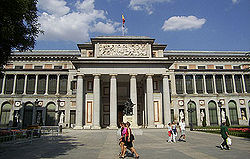 ПРАДО
— музей та галерея мистецтв, розташований в Мадриді, столиці Іспанії. «Прадо» означає «луки», «галявина для свят». Це один з великих і найбільш значущих музеїв європейського образотворчого мистецтва, що містить багату колекцію робіт з 12 по 19 століття, засновану на колишній королівській колекції.
Заснованo в 1785 році.
Сайт – www.museoprado.mcu.es
Відвідування музею ПРАДО
Ціна квитка - 12 євро, для студентів - 6 євро. Безкоштовний вхід для відвідувачів молодше 18 років, викладачів і гідів. Для всіх - після 18 години в будні і після 17 годин по неділях (музей відкритий до 20 годин) і в дні національних свят.
Ієронімус Босх
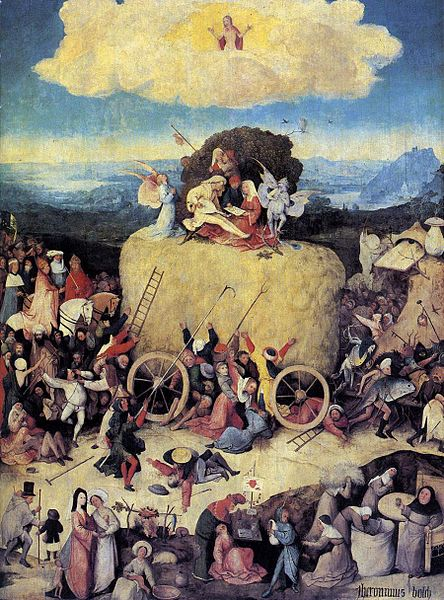 Віз сіна
British Museum – Британський музей, Лондон, Великобританія
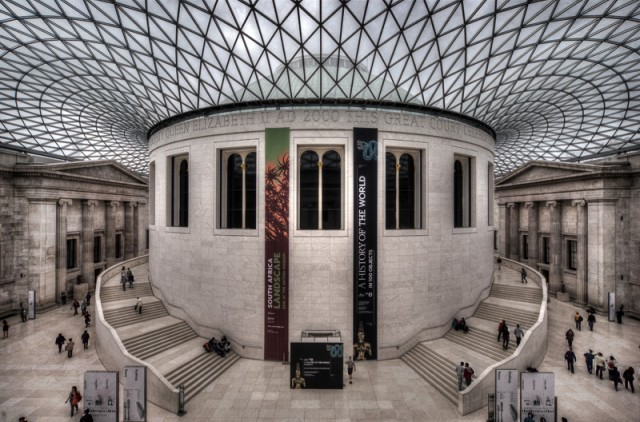 British Museum – Британський музей, Лондон, Великобританія
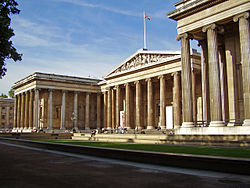 Британський музей.Заснований в 1753 році.
Відвідування музею було суворо обмеженим, і впродовж багатьох років після свого відкриття Британський музей приймав не більше 60 осіб на день. За півстоліття ця цифра зросла тільки до 120 відвідувачів на день. При цьому музей працював для відвідувачів перші 4 дні тижня, і тільки для осіб пристойного вигляду. Відвідувачів пускали групами по 15 осіб в кожній. До 1836 року Британський музей не працював у вихідні та святкові дні, аби обмежити приток представників «низів» Лондона.
Британський музей (Лондон)
Спочатку в експозиції були представлені, головним чином, манускрипти, книги, монети та медалі. В суворій атмосфері музею вирізнялись такі експонати, як єгипетська мумія, заспиртована голова грифа, свиня-циклоп, а також один з двох рогів, що виросли на голові деякої Мері Девіс, цей факт тут же підтверджував її фотографічний портрет. Тому довгий час Британський музей по суті залишався кабінетом рідкісних та курйозних експонатів.
Британський музей, Лондон, Великобританія.Відвідування музею безкоштовне.
Фонд – більше 13 мільйонів експонатів.  Нема картин. Але є гравюри. Спеціалізація – історико-архіологічна, має багаті ботанічні, зоологічні, мінералогічні, геологічні колекції. Тут також безкоштовно читають лекції з геології, зоології та інших природничих наук. З 1926 Британський музей видає щоквартальний журнал «British Museum Quarterly».
Перлини зібранняБританського музею
-Розетський камінь,найбільше зібрання мумій і саркофагів поза межами Каїра,
гігантські кам'яні фігури єгипетських фараонів;
найбільше зібрання  старожитностей Межиріччя поза межами Ірака;
- «Книга гадань», «Діамантова сутра» (найдавніша у світі друкована книга), вивезені  із Цяньфодуна, ранньобуддистські релиіквії, в т. ч. із ступи Канішки
- древньокитайський рукопис «Настанови старшої придворної дами»
 - найбільше зібрання китайського фарфору);
- Одне з найбільших у світі зібрань графіки та гравюри: Мікеланджело, Рафаель, Леонардо да Вінчі, Альбрехт Дюрер, Рембрандт, Вільям Блейк та інші.
Бібліотека Британського музею (з 1972 виокремилась в Британську національну бібліотеку)
Володіє такими рідкісними експонатами, як найперша друкована книга у світі «Алмазна сутра», перші видання давньогрецьких класиків та інші раритети. В залі рукописів зберігається Велика хартія, купча, підписана Вільямом Шекспіром, лист Олівера Кромвеля з описом битви при Нейсбі, автографи Мартіна Лютера, Жана Кальвіна, Еразма Ротердамського, Ісаака Ньютона, Галілео Галілея, Рене Декарта та інших.
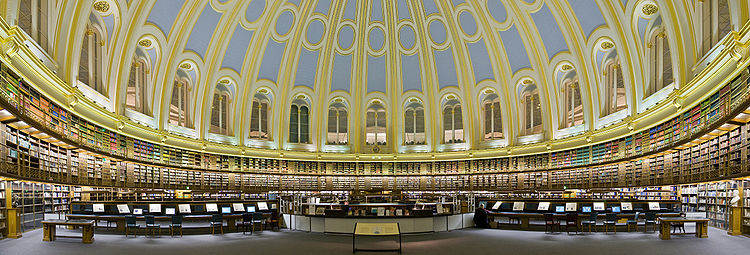 Львівська збірка рисунків Альбрехта Дюрера
1869 року до Львівського музею Любомирських із Переворська було перевезено колекцію князя Генрика Любомирського, до якої входили 24 рисунки Дюрера. 1927 року англійський письменник Г. Райтлінгер вперше відкрив науковому світові досі не відому колекцію. Цього ж року в Берліні вийшов шостий том збірки всіх робіт Дюрера, куди увійшли також рисунки львівської колекції. 1940 року збірки музею Любомирських передано щойноствореній Львівській бібліотеці АН УРСР (нині Наукова бібліотека імені Стефаника). Під час нацистської окупації, в червні 1941 року збірку примусово реквізовано і вивезено до Берліна, а перед самою капітуляцією до Зальцбурга. 1948 року збірку було знайдено спецслужбами США у соляній шахті біля Зальцбурга і передано Георгу Любомирському, який обіцяв подарувати їх Вашингтонській національній галереї. Починаючи з 1954 року Георг Любомирський продав збірку двома частинами американській антикварній фірмі та приватній галереї, після чого вони були частинами багаторазово перепродані. Нині зберігаються поодинокими екземплярами та невеликими групами (не більше трьох) у національних музеях США та Канади, а також у приватних колекціях США, Канади, Великої Британії та Німеччини. Місцеперебування одного з рисунків невідоме.
2004 року Україна безоплатно передала Нідерландам ряд творів образотворчого мистецтва, котрі були частиною колишньої колекції Кенігса, свого часу купленої Німеччиною у Нідерландів, а потім вивезеної до СРСР як контрибуція. Українська частина колекції містила зокрема і роботи Дюрера. Спроби пов'язати повернення колекції Кенігса із поверненням трьох рисунків із львівської збірки Дюрера, що нині знаходяться у музеї Бойманса у Роттердамі, була безуспішною.
Після захоплення Львова гітлерівцями 1941 року і вбивства Владислава Віслоцького Мечислав Ґембарович став керівником Оссолінеума, об'єднаного з Бібліотекою Баворовських (нині відділ мистецтв ЛНБ ім. В. Стефаника) в Державну бібліотеку Львова. За період до повторного зайняття Львова радянськими військами в липні 1944 років намагався вберегти від знищення збірники Оссолінеума.Львівська газета «Високий замок» у своєму досьє вказує, що рисунки були "навічно подаровані князем Генриком Оссолінським при умові, що вони ні за яких обставин не можуть бути вилучені. Їх передав гітлерівцям тодішній керівник Мечислав Ґембарович.
Гравю́ра або рити́на
— вид графічного мистецтва, створення тиражованих зображень шляхом контрастного друку з рельєфних поверхонь або через трафарет. Кожен відбиток з друкарської форми вважається авторським твором.
Британський музей (Лондон)
«Вели́ка ха́ртія во́льностей» 1215 року або Маґна Карта (середньов. лат. Magna Carta Libertatum, зазвичай Magna Carta) — перша «неписана» конституція Англії. Велика хартія вольностей вважається першим юридичним документом, у якому закладено основи концепції прав людини, створено передумови для подальшого утвердження свободи і верховенства права.
Гравюра Альбрехта Дюрера “Меланхолія 1”
«Меланхолія» — різцева гравюра на
 міді німецького художника Альбрехта Дюрера,
 закінчена в 1514 році. «Меланхолія» — одна з
 найбільш таємничих робіт Дюрера, що виділяється 
складністю і неочевидністю ідеї, яскравістю 
символів і алегорій. Розміри оригіналу гравюри 
23,9 × 18,8 см. Це один з трьох графічних аркушів 
Альбрехта Дюрера, які увійшли в історію мистецтв
 під назвою «Майстерні гравюри»: 
«Лицар, смерть і диявол», «Святий
 Ієронім у келії» і «Меланхолія I».
Магічний квадратна гравюрі “Меланхолія 1”
16	3	2	13
5	10	11	8
9	6	7	12
4	15	14	1

Магічний квадрат 4 × 4, зображений на гравюрі “Меланхолія 1”
» на гравюрі “Меланхолія 1”
, вважається найбільш раннім в європейському мистецтві. Два середні числа в нижньому ряду вказують дату створення картини (1514, в таблиці виділено жирним). Сума чисел на будь-який горизонталі, вертикалі і діагоналі дорівнює 34. Ця сума також зустрічається в усіх кутових квадратах 2 × 2, в центральному квадраті (10 + 11 + 6 + 7), у квадраті з кутових клітин (16 + 13 + 4 + 1), в рядах чисел, побудованих «ходом коня» ((2 + 8 + 9 + 15) і (3 + 5 + 12 + 14)), прямокутниках, утворених парами середніх клітин на протилежних сторонах ((3 + 2 + 15 + 14) і (5 + 8 + 9 + 12)). Більшість додаткових симетрій пов'язано із тим, що сума будь-яких двох центрально симетрично розташованих чисел дорівнює 17.